Přírodní látky
Bílkoviny
Sacharidy
Lipidy
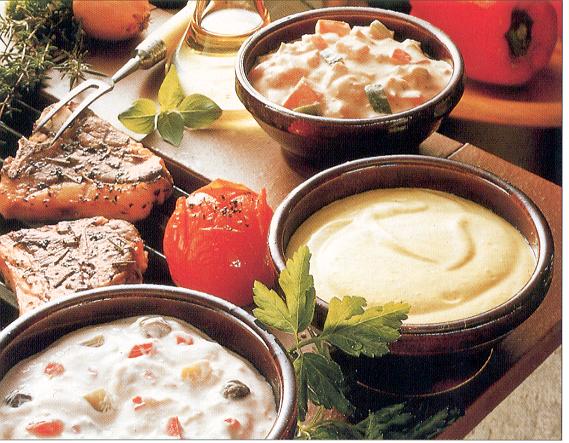 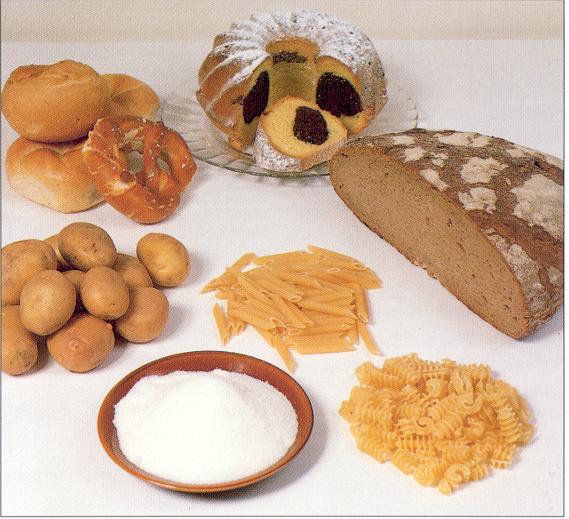 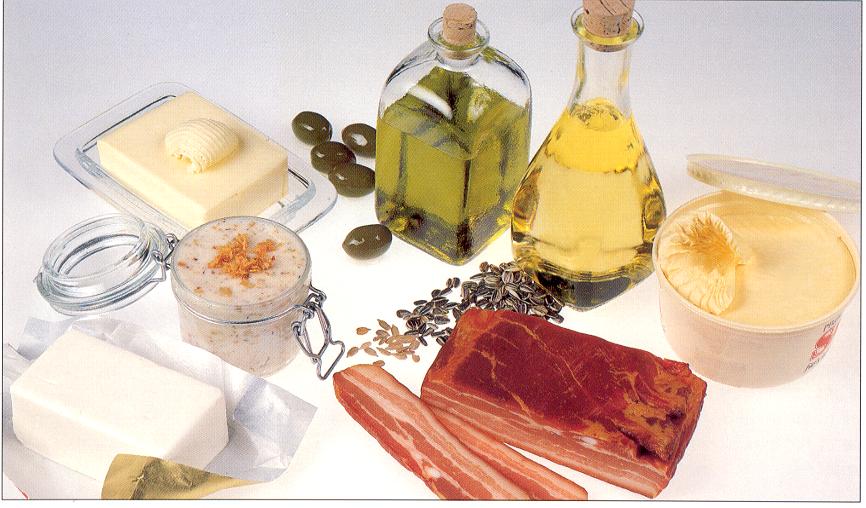 Minerální látky 
a stopové prvky
Vláknina
Vitaminy
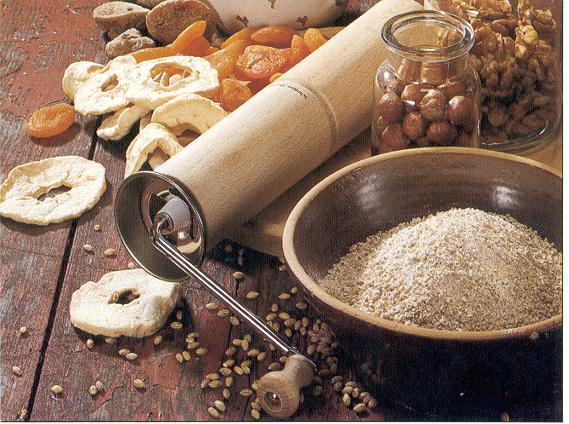 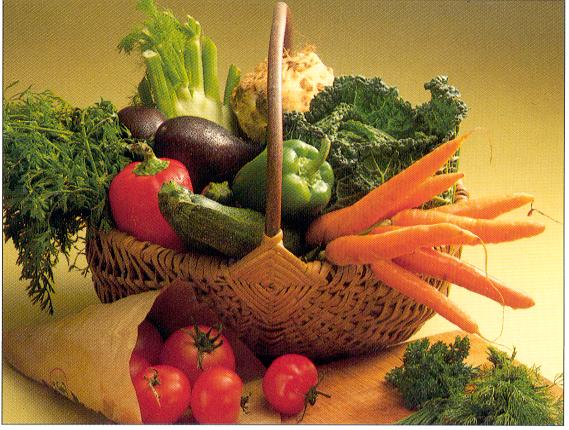 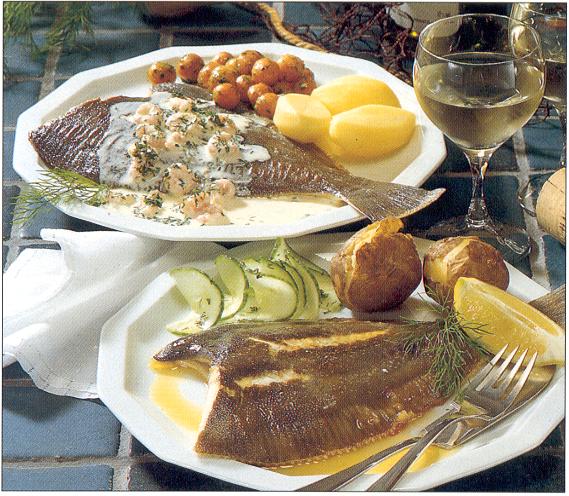 1
Milada Teplá, KUDCH, PřF UK v Praze
[Speaker Notes: Prezentace Trávení a Metabolismus se zabývá osudy potravy (tj. především sacharidů, bílkovin a triacylglycerolů) v lidském organismu, tzn. rozkladem potravy na základní stavební jednotky (tj. monosacharidy, aminokyseliny a mastné kyseliny) a dalšími procesy, kterých se tyto základní jednotky zúčastňují. Na prezentaci úzce navazuje prezentace „Citrátový cyklus a dýchací řetězec“.]
1. Sacharidy
Obecný vzorec Cn(H2O)m
Aldosy / ketosy
2
Milada Teplá, KUDCH, PřF UK v Praze
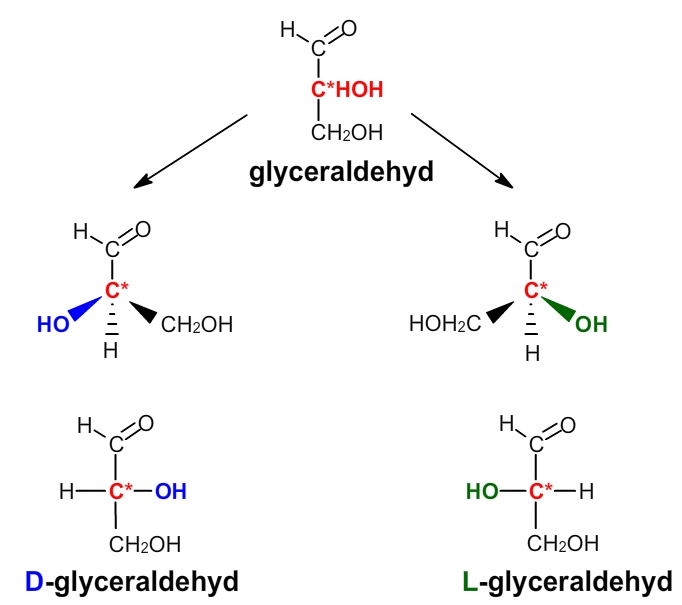 Optická aktivita
D- a L-isomery
3
Milada Teplá, KUDCH, PřF UK v Praze
Fischerova projekce
D-ribosa           				2-deoxy-D-ribosa
D-glukosa				D-fruktosa
4
Milada Teplá, KUDCH, PřF UK v Praze
Tollensovy vzorce D-glukosy
Pyran                         	                       Furan
α- / β- anomery
α-D-glukopyranosa       α-D-glukofuranosa             β-D-glukopyranosa    β-D-glukofuranosa
5
Milada Teplá, KUDCH, PřF UK v Praze
Haworthovy vzorce D-glukosy (odvození cyklické formy)
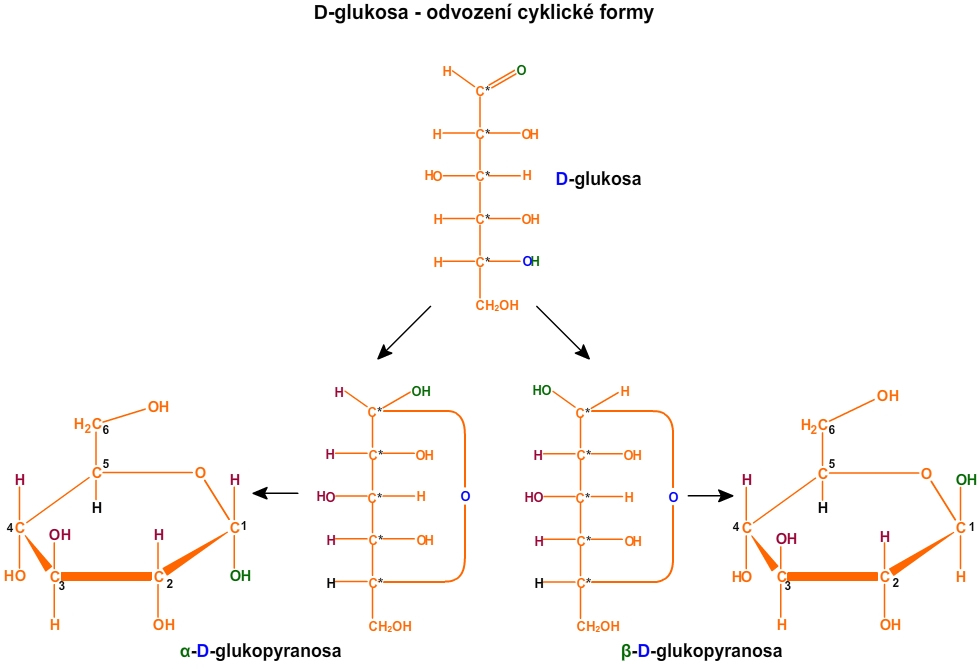 6
Milada Teplá, KUDCH, PřF UK v Praze
Haworthovy vzorce L-glukosy (odvození cyklické formy)
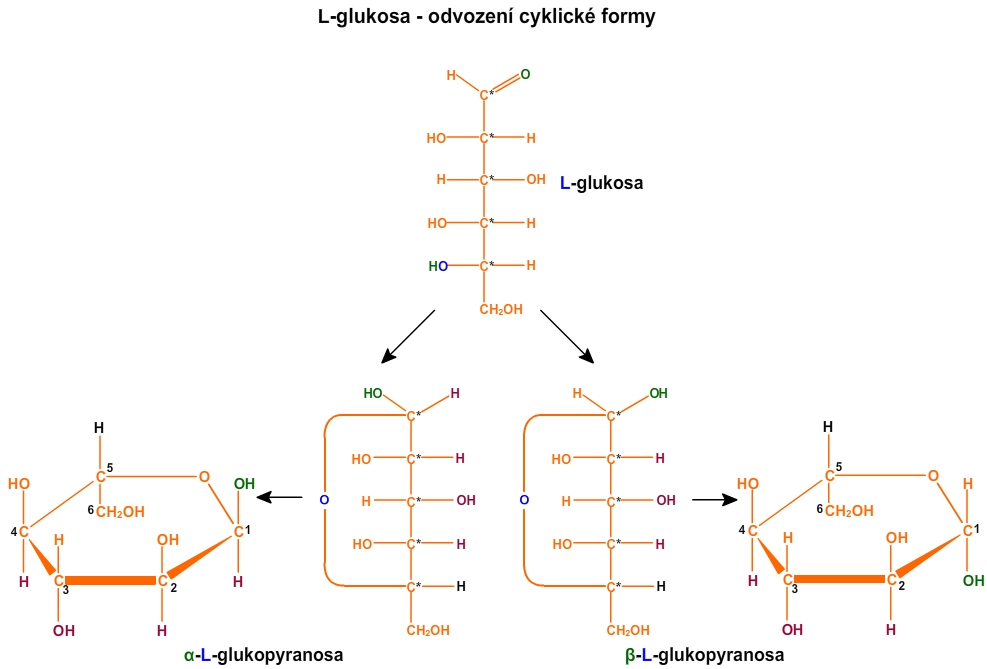 7
Milada Teplá, KUDCH, PřF UK v Praze
Tollensovy a Haworthovy vzorce D- a L-fruktofuranosy
α-D-fruktofuranosa       α-L-fruktofuranosa             β-D- fruktofuranosa    β-L-fruktofuranosa
8
α-D-fruktofuranosa       α-L-fruktofuranosa        β-D-fruktofuranosa         β-L-fruktofuranosa
Milada Teplá, KUDCH, PřF UK v Praze
D-monosacharidy
Optické antipody,
Diastereomery,
epimery
9
Milada Teplá, KUDCH, PřF UK v Praze
Vznik disacharidu kondenzací dvou sacharidů
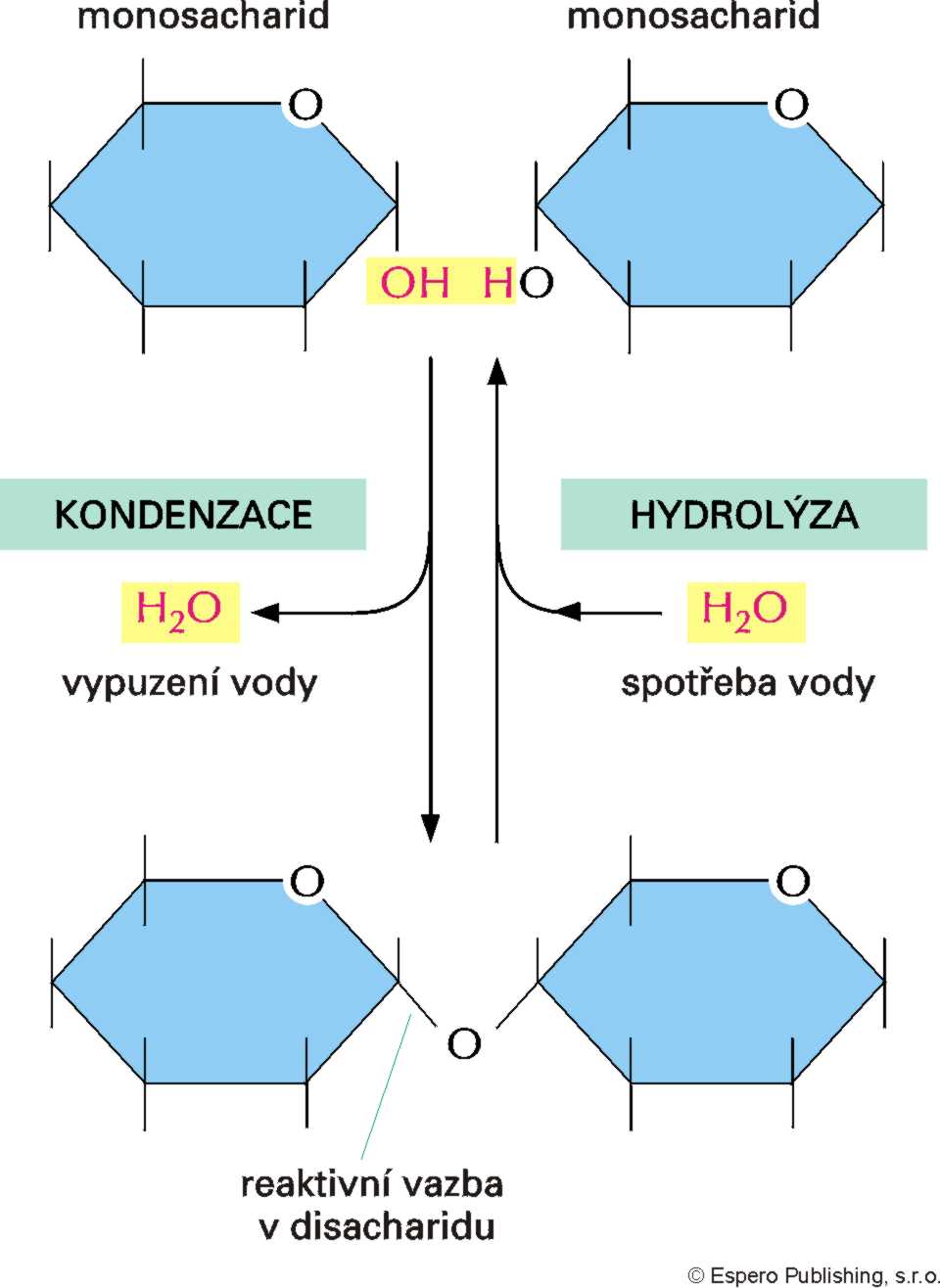 10
Milada Teplá, KUDCH, PřF UK v Praze
Disacharidy
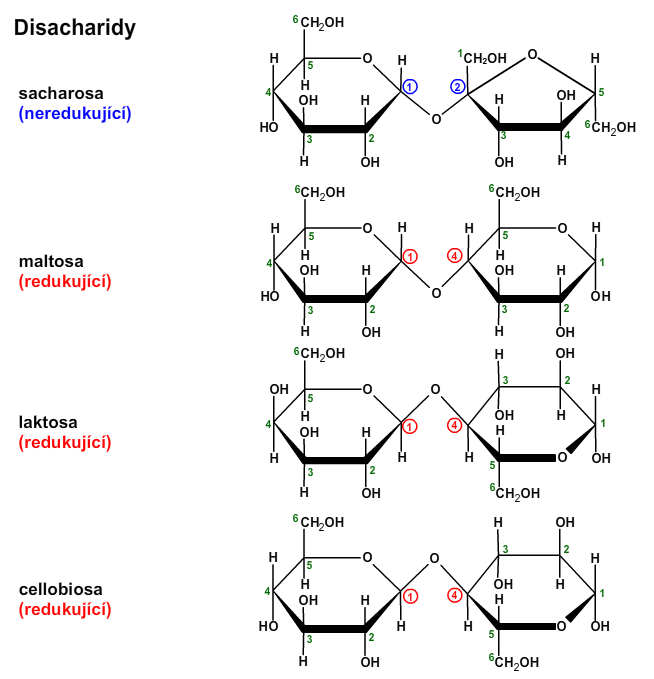 11
Milada Teplá, KUDCH, PřF UK v Praze
Disacharidy – sacharosa
α-D-glukopyranosa       β-D-fruktofuranosa		Sacharosa
12
Milada Teplá, KUDCH, PřF UK v Praze
13
Milada Teplá, KUDCH, PřF UK v Praze
Škrob
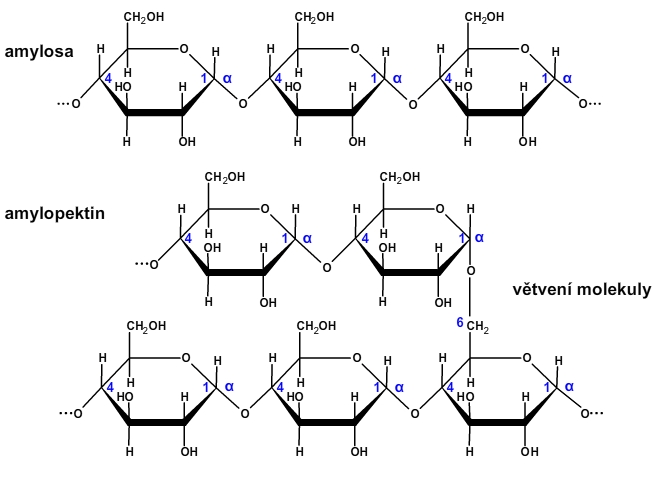 Celulosa
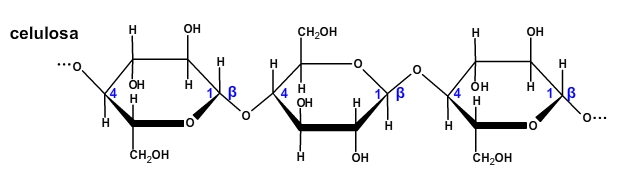 14
Milada Teplá, KUDCH, PřF UK v Praze
Sacharidy – estery a glykosidy
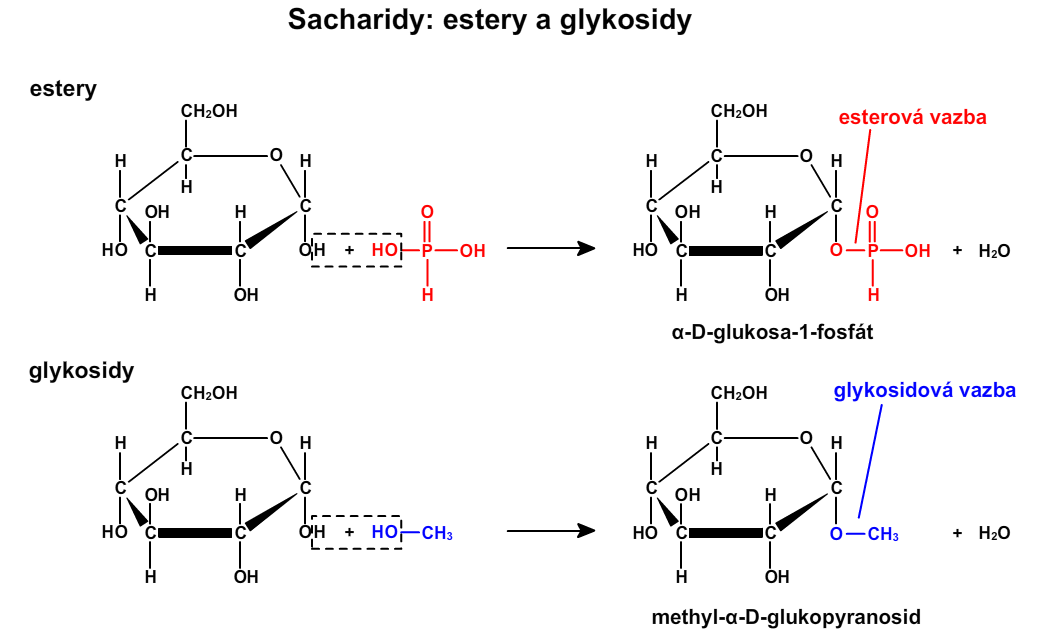 15
Milada Teplá, KUDCH, PřF UK v Praze
2. Lipidy
Termín lipid se používá pro přírodní nepolární sloučeniny, které jsou téměř nebo zcela nerozpustné ve vodě, avšak rozpustné v nepolárních rozpouštědlech.
Acylglyceroly
Vosky
Jednoduché lipidy
Glycerolfosfolipidy
Obsahují fosfát
sfingolipidy
Obsahují sfingosin
Složené lipidy
glykolipidy
Obsahují cukr
terpenoidy
Odvozené lipidy
steroidy
16
Milada Teplá, KUDCH, PřF UK v Praze
Esterifikace (opakování)
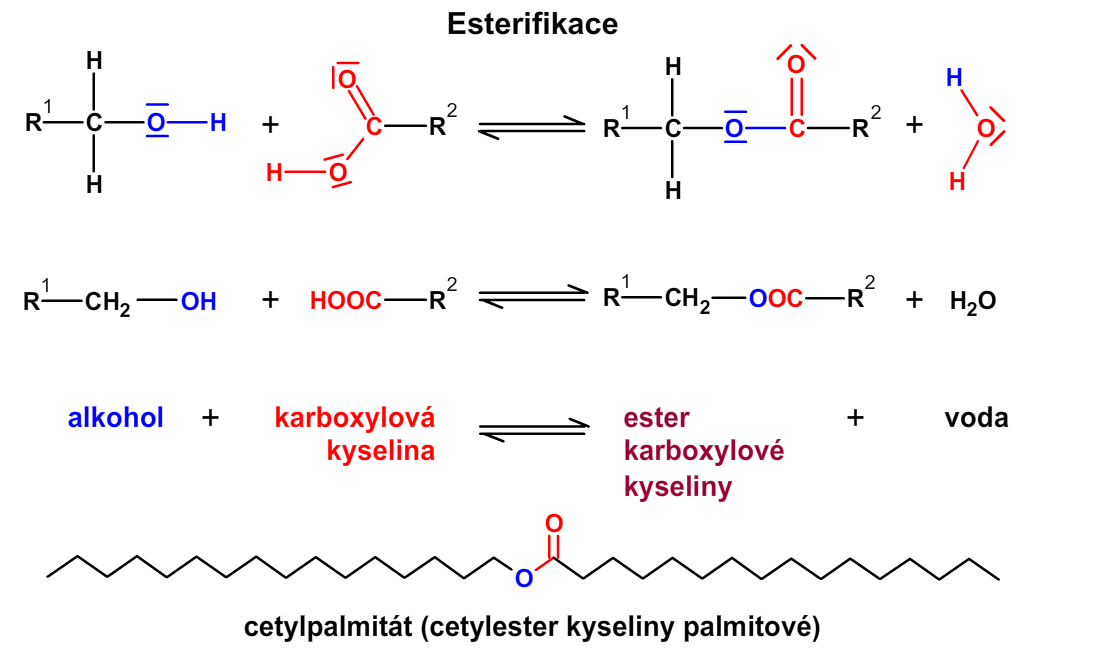 17
Milada Teplá, KUDCH, PřF UK v Praze
2.1. Jednoduché lipidy
a) Acylglyceroly (glyceridy)
monoacylglyceroly
diacylglyceroly
triacylglyceroly
18
Milada Teplá, KUDCH, PřF UK v Praze
Obecný vzorec triacylglycerolu
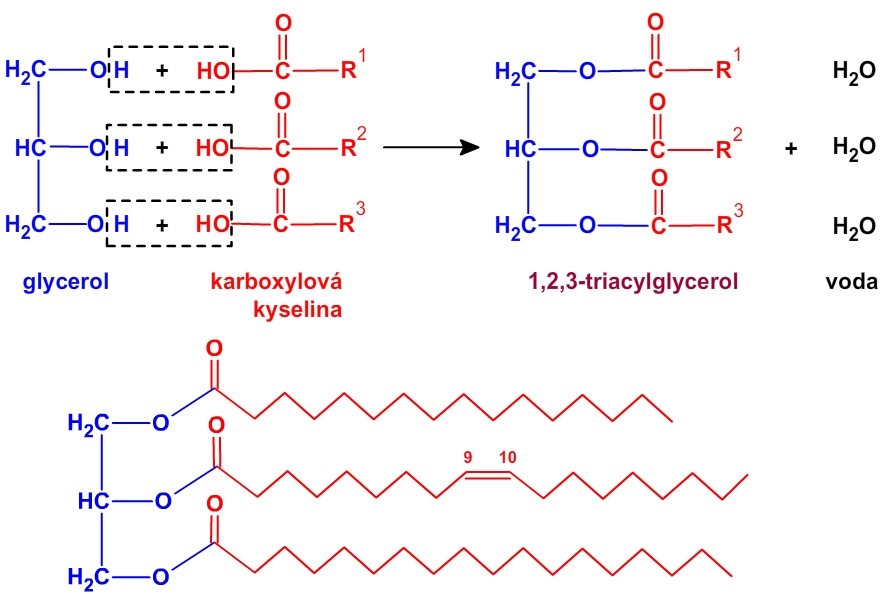 19
Milada Teplá, KUDCH, PřF UK v Praze
Mastné kyseliny
C15H31COOH
Palmitová kyselina (C16)
SAFA
Stearová kyselina (C18)
C17H35COOH
Olejová kyselina (C18)
CH3(CH2)7CH=CH(CH2)7COOH
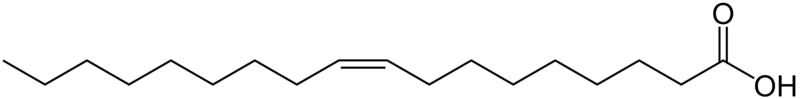 10
9
MUFA
Linolová kyselina (C18)
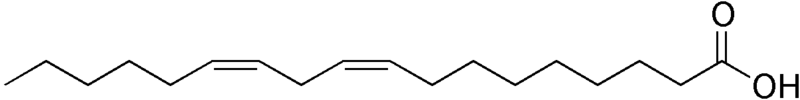 10
9
13
12
Linolenová kyselina (C18)
PUFA
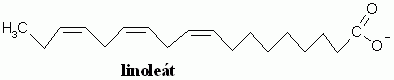 10
9
16
15
13
12
20
Milada Teplá, KUDCH, PřF UK v Praze
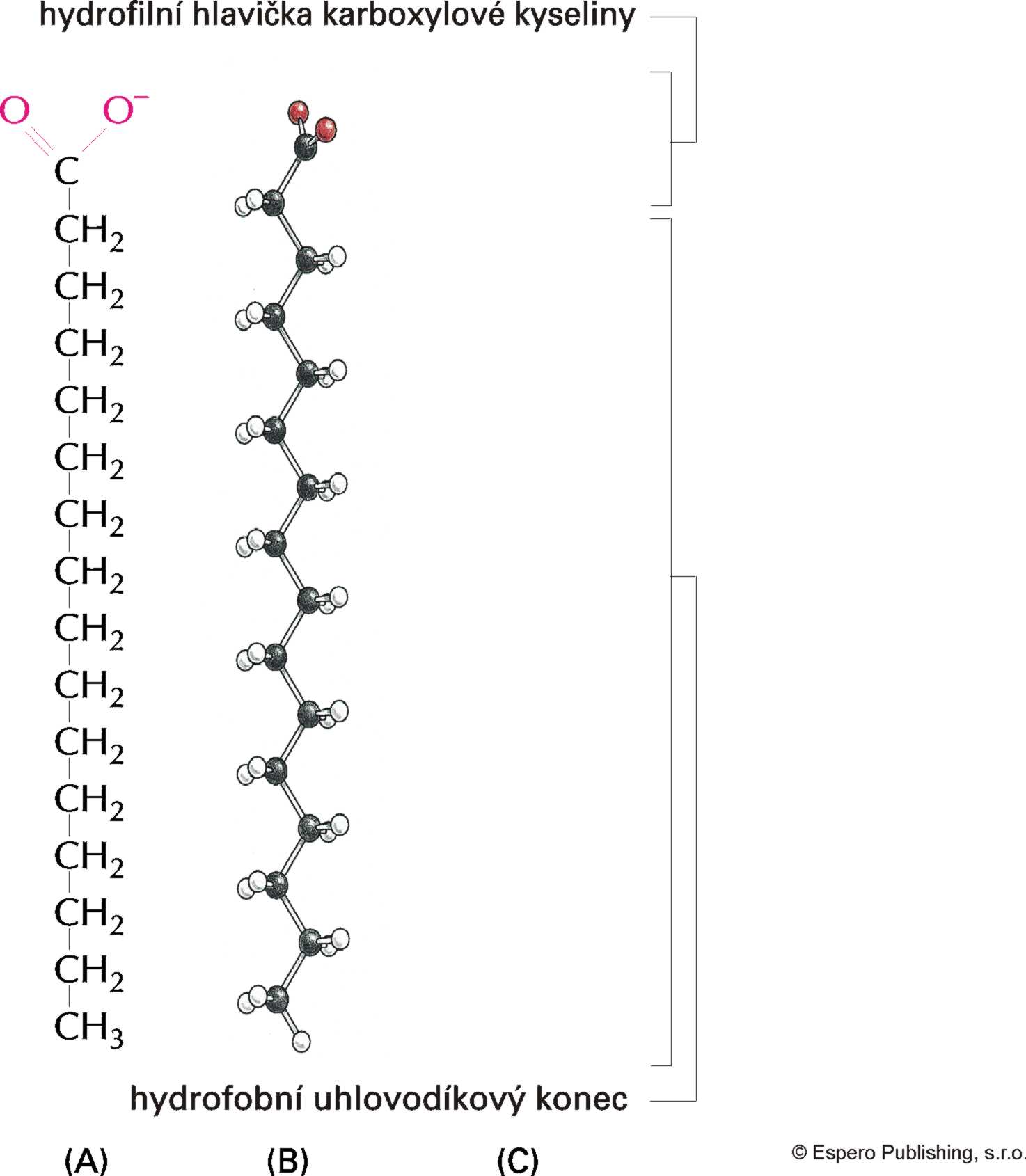 Mastné kyseliny
21
Milada Teplá, KUDCH, PřF UK v Praze
Omega mastné kyseliny
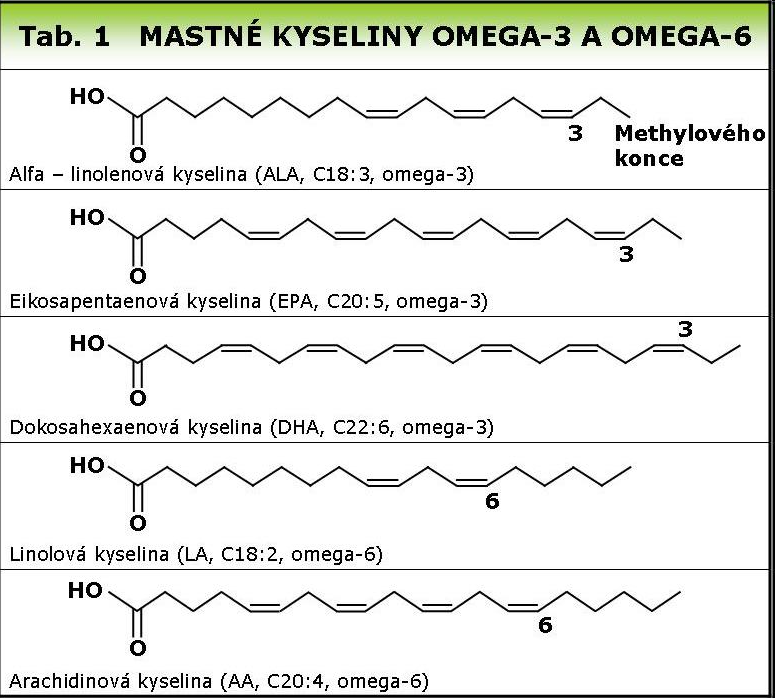 22
Milada Teplá, KUDCH, PřF UK v Praze
Tuky, oleje, ztužování tuků
Alkalická a kyselá hydrolýza, mýdla
23
Milada Teplá, KUDCH, PřF UK v Praze
b) Vosky (ceridy)
Estery vyšších MK a vyšších acyklických alkoholů.
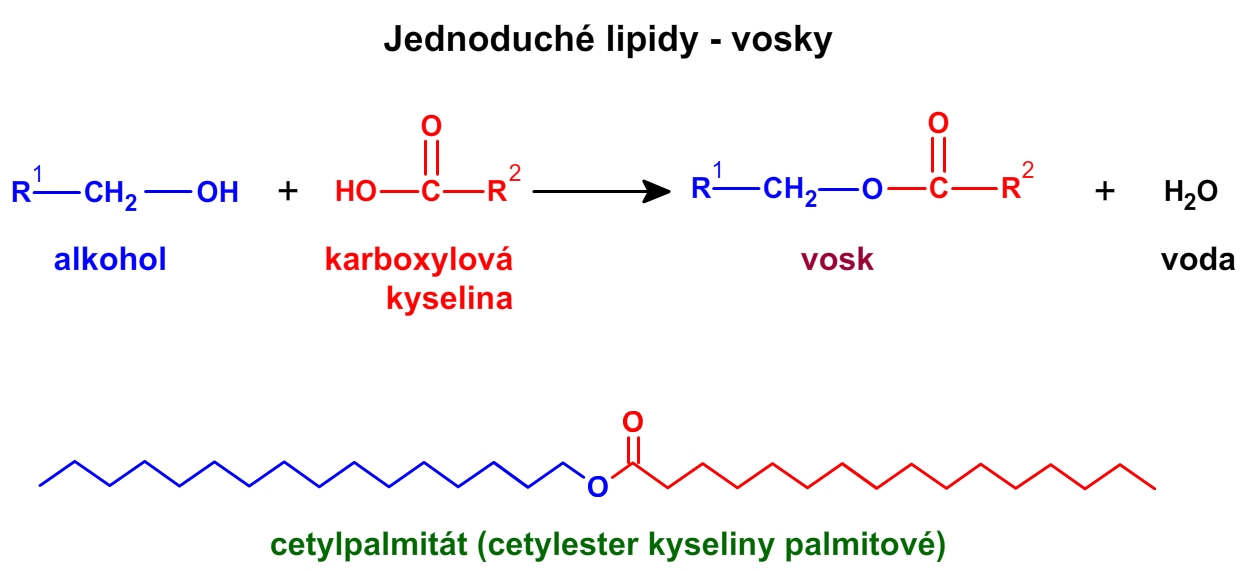 Cetylalkohol, (hexadekan-1-ol) CH3(CH2)15OH
24
Milada Teplá, KUDCH, PřF UK v Praze
2.2. Složené lipidy
Alkohol + MK + hydrofilní část
fosfolipidy
Glycerolfosfolipidy
Obsahují fosfát
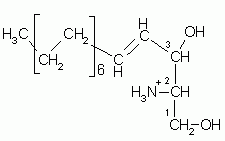 sfingolipidy
Složené lipidy
Obsahují sfingosin, místo glycerolu
glykolipidy
Obsahují cukr
25
Milada Teplá, KUDCH, PřF UK v Praze
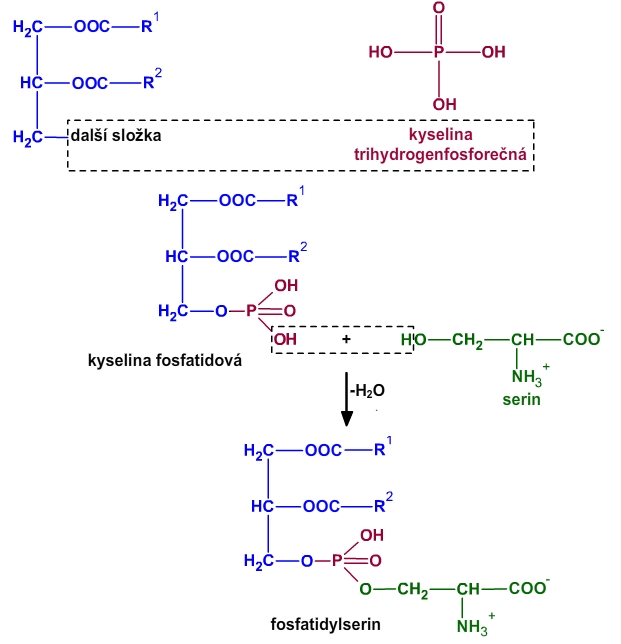 a) Glycerol-fosfolipidy
26
Milada Teplá, KUDCH, PřF UK v Praze
Struktura fosfolipidů a jejich orientace v membráně
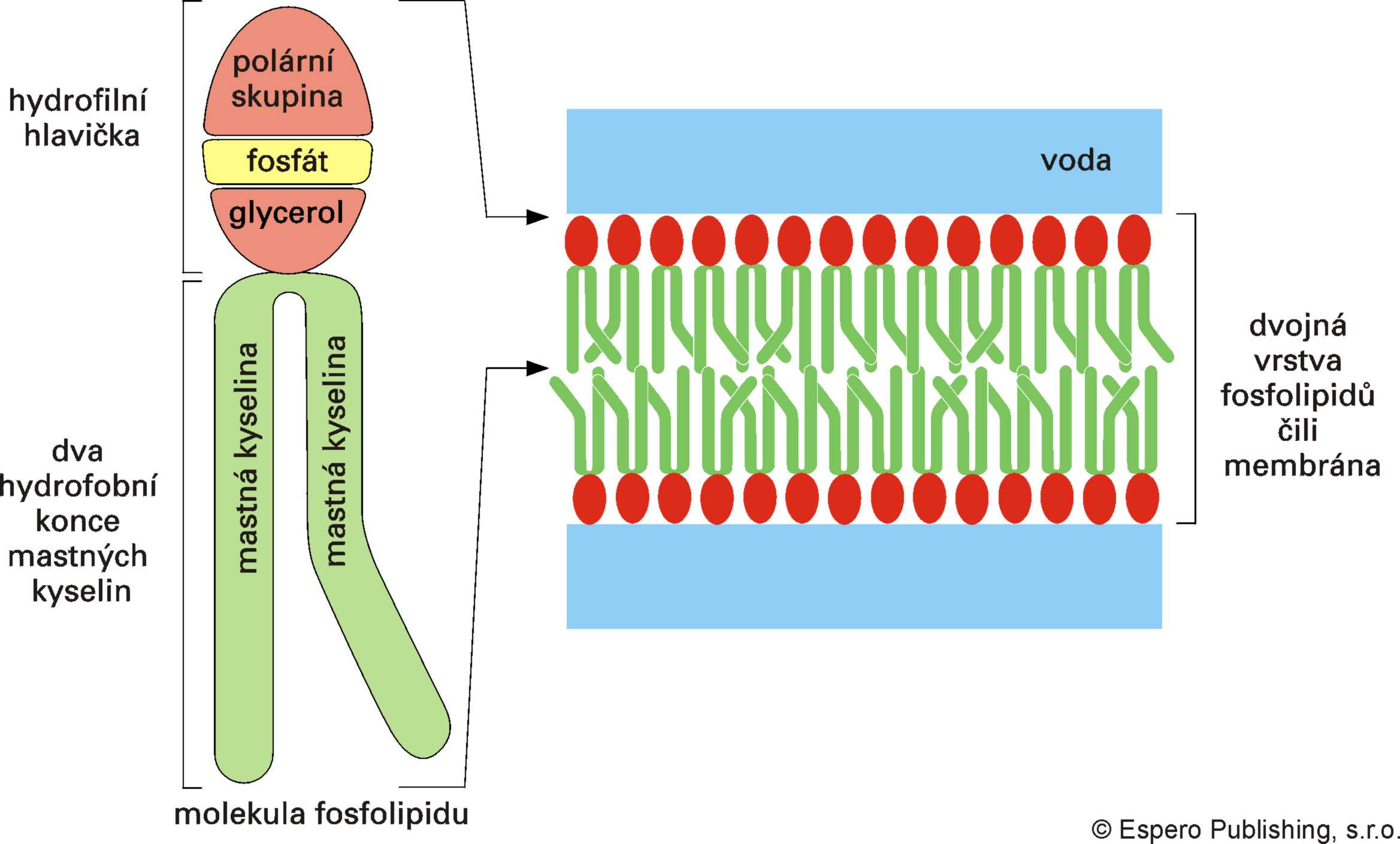 27
Milada Teplá, KUDCH, PřF UK v Praze
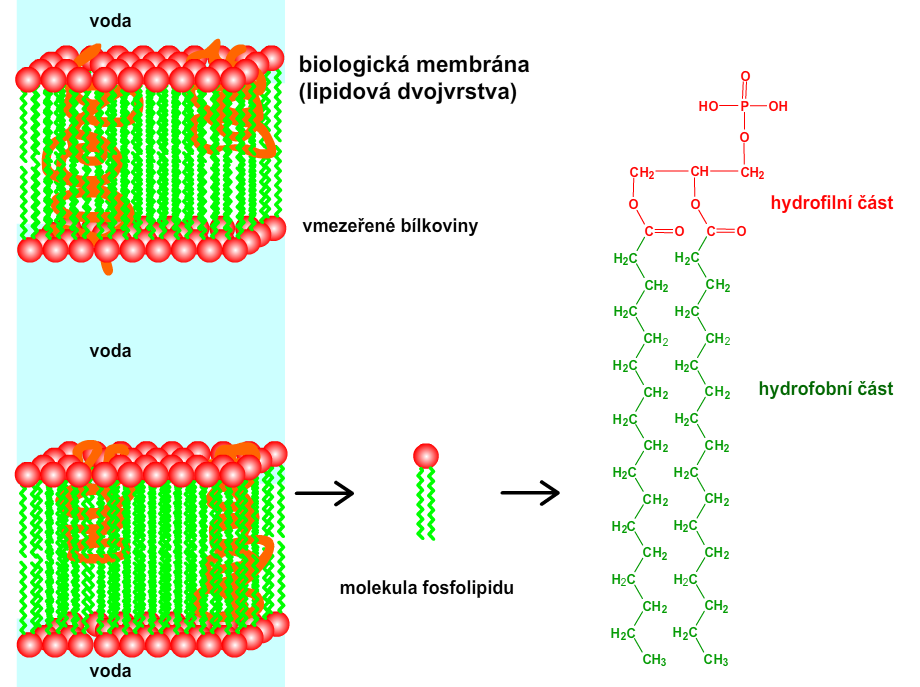 28
Milada Teplá, KUDCH, PřF UK v Praze
b) Glykolipidy
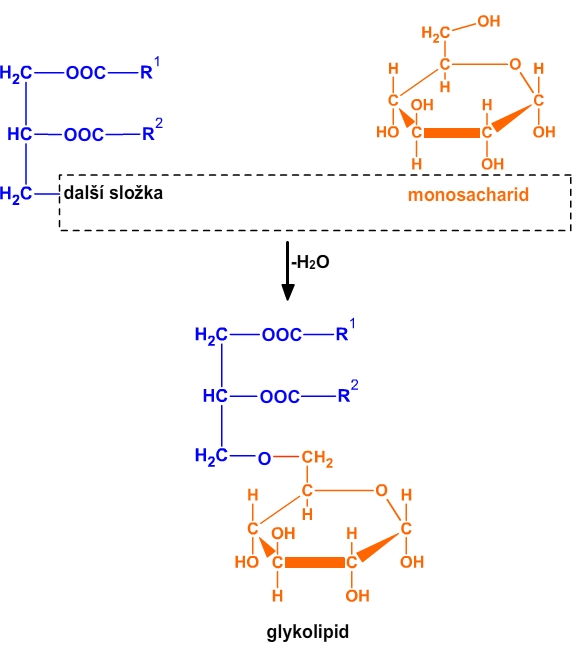 29
Milada Teplá, KUDCH, PřF UK v Praze
2.3. Isoprenoidy
Isopren  (2-methylbuta-1,3-dien)
terpenoidy (terpeny)
Isoprenoidy
žlučové kyseliny
steroidy
steroidní hormony 
(pohlavní a kortikoidní h.)
steroidní alkoholy = steroly 
(cholesterol, vitamin D).
30
Milada Teplá, KUDCH, PřF UK v Praze
a) Terpenoidy = terpeny
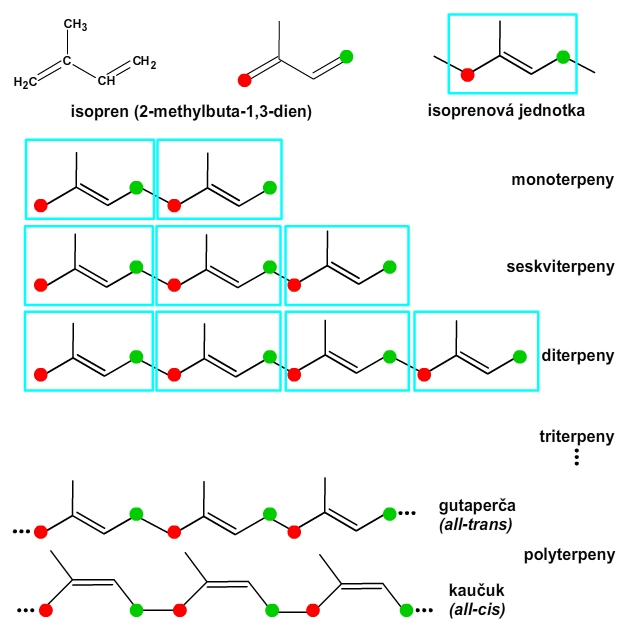 Limonen, menthol, kafr, pinen
Vitamin A (retinol), fytol
Přírodní kaučuk
31
Milada Teplá, KUDCH, PřF UK v Praze
b) Steroidy
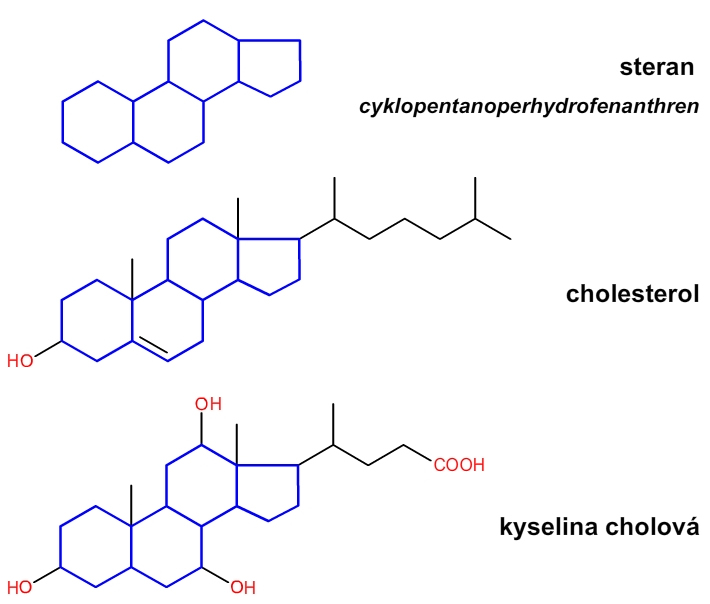 32
Milada Teplá, KUDCH, PřF UK v Praze
3. Aminokyseliny, peptidy a bílkoviny
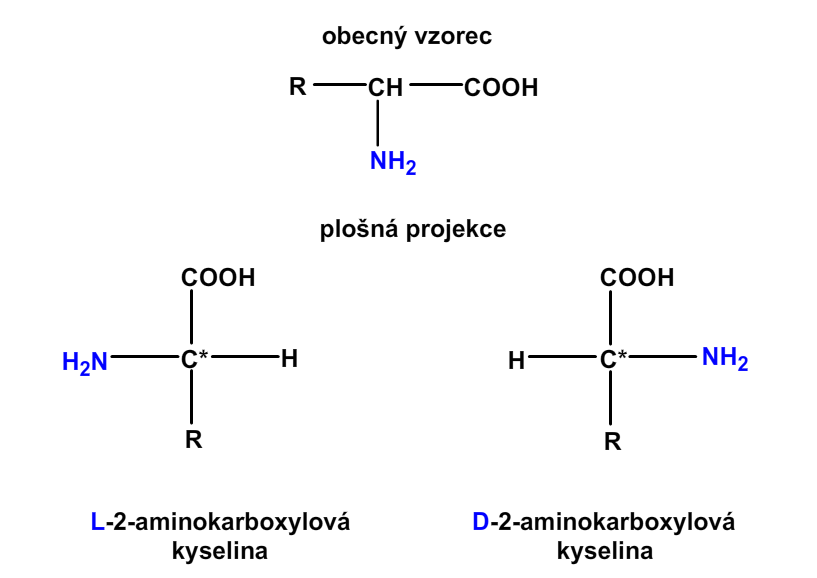 33
Milada Teplá, KUDCH, PřF UK v Praze
Disociace aminokyselin (isoelektrický bod)
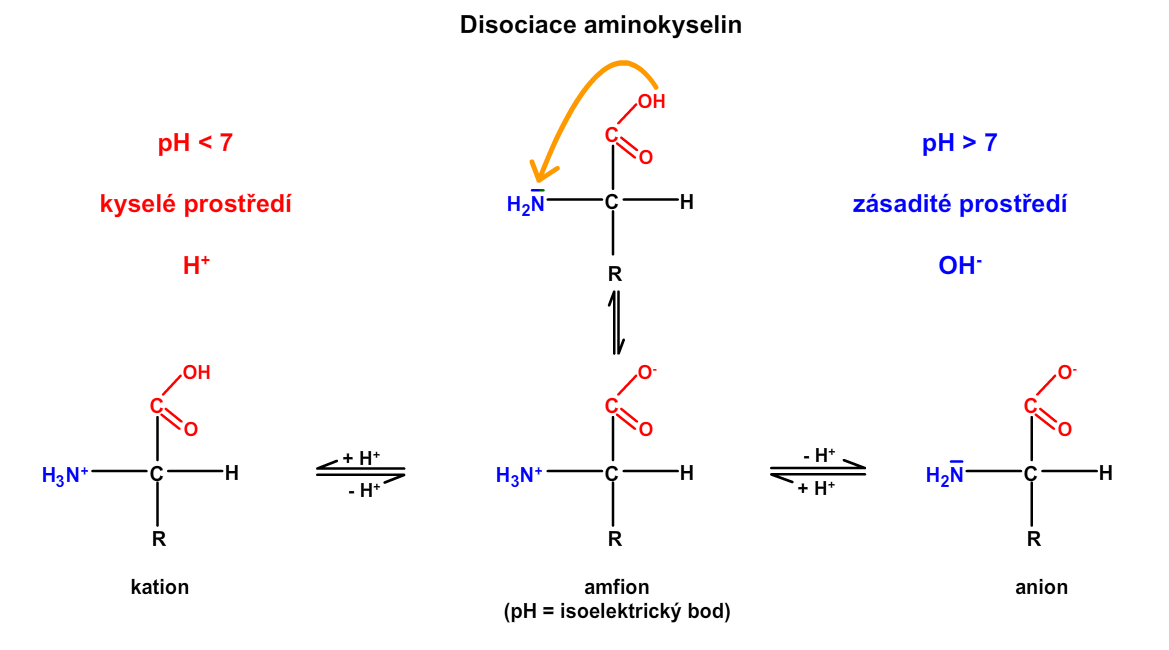 34
Milada Teplá, KUDCH, PřF UK v Praze
Přehled základních AMK
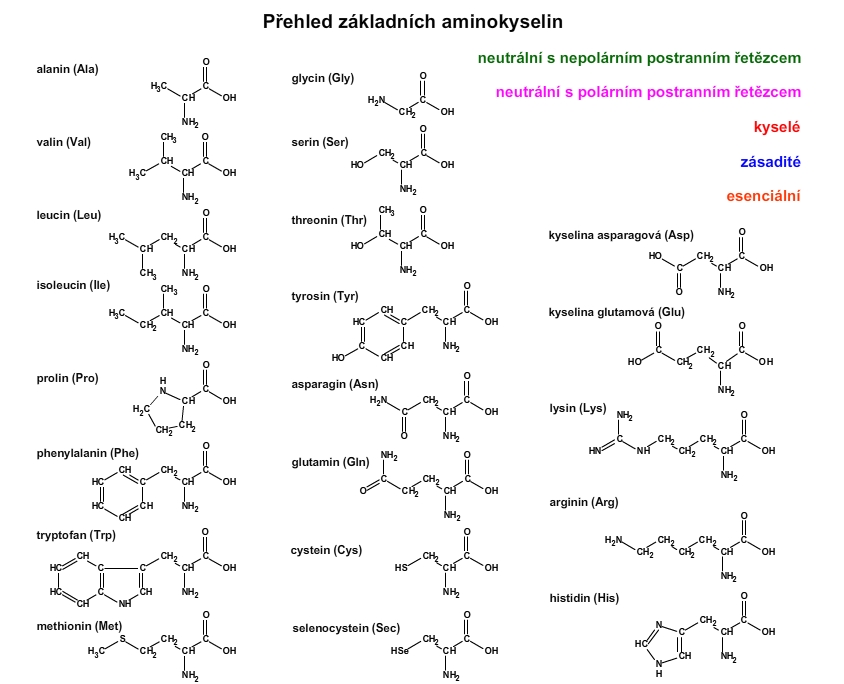 35
Milada Teplá, KUDCH, PřF UK v Praze
Peptidová vazba
Dělení peptidů a proteinů:

  dipeptidy, tripeptidy (např. glutathion) atd.(2-10 AMK)
  Oligopeptidy (10- 20AMK, některé zdroje méně než 10 AMK)
  Polypeptidy, např. inzulín (méně než 50 AMK)
  a proteiny = bílkoviny (více jak 50 AMK, některé zdroje více jak 100 AMK)
36
Milada Teplá, KUDCH, PřF UK v Praze
Struktura bílkovin – primární
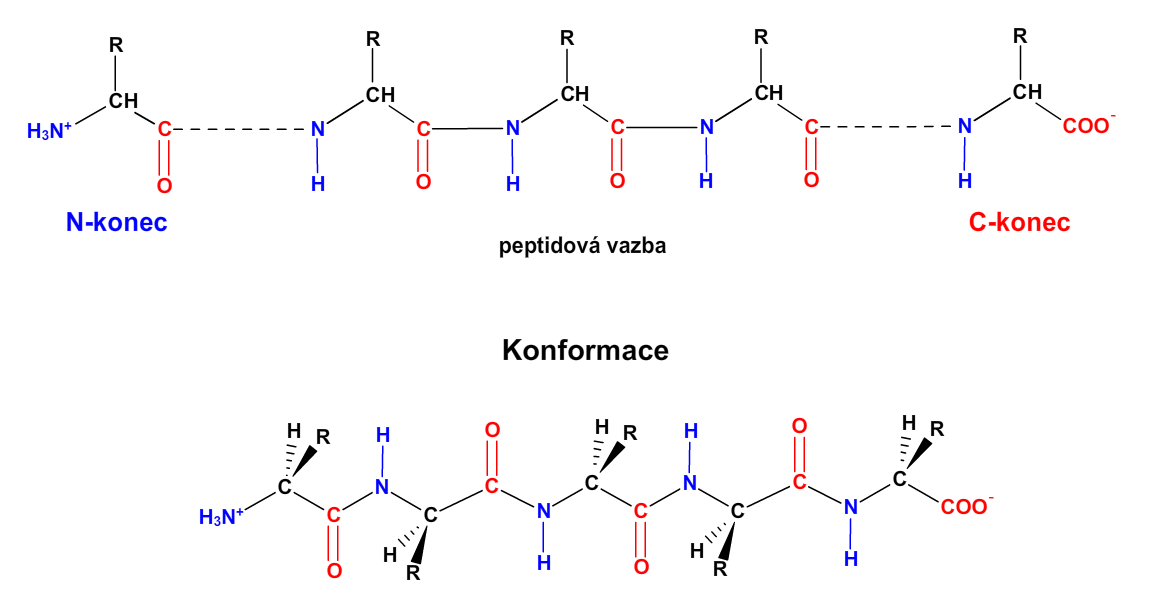 37
Milada Teplá, KUDCH, PřF UK v Praze
Struktura bílkovin – sekundární (α-šroubovice)
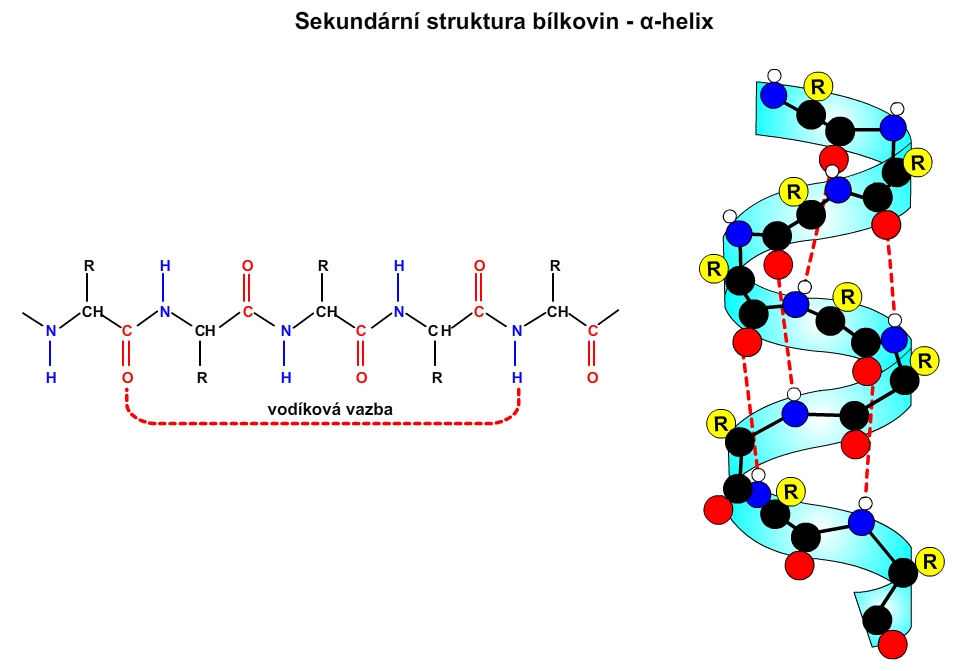 38
Milada Teplá, KUDCH, PřF UK v Praze
Struktura bílkovin – sekundární (β-skládaný list)
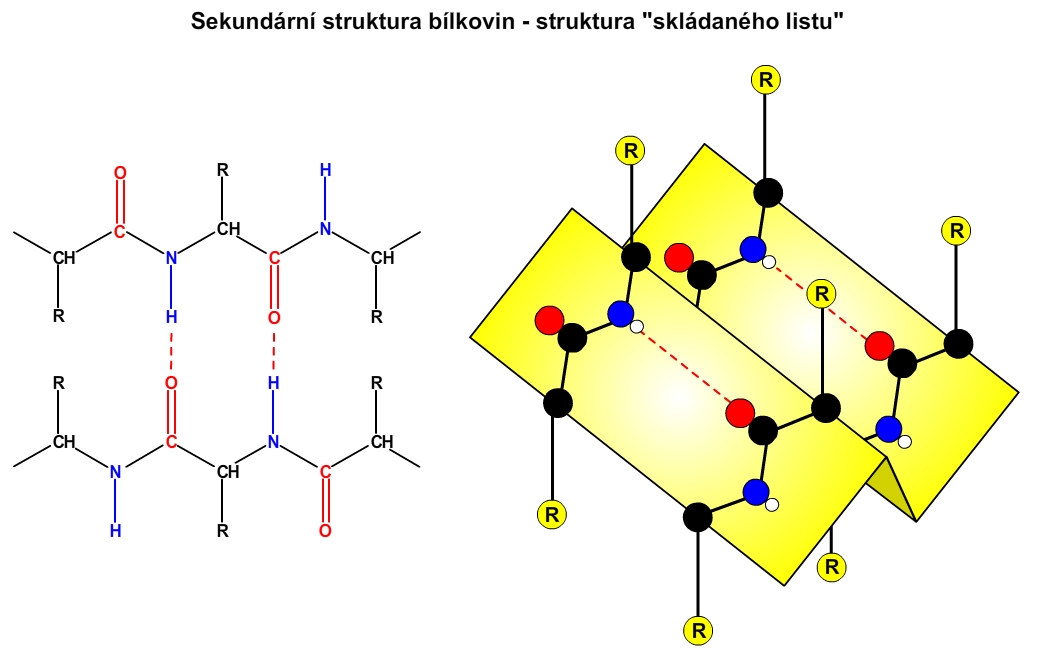 39
Milada Teplá, KUDCH, PřF UK v Praze
Struktura bílkovin – terciární
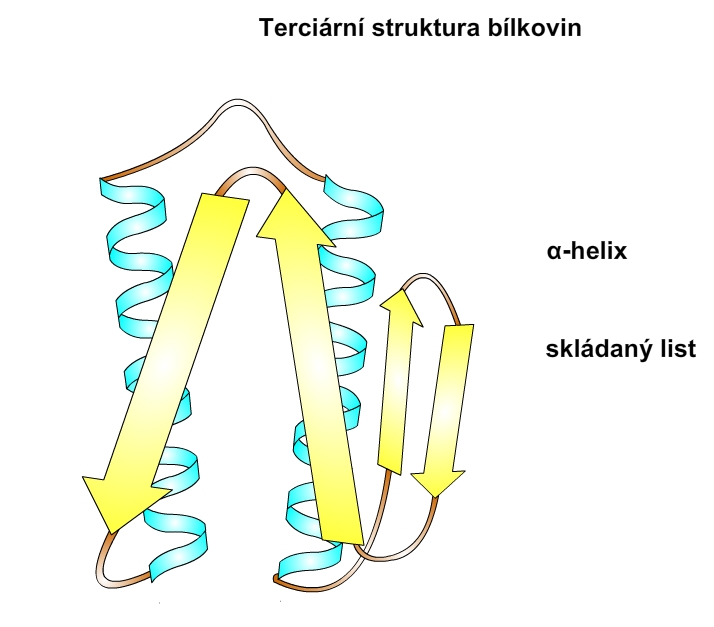 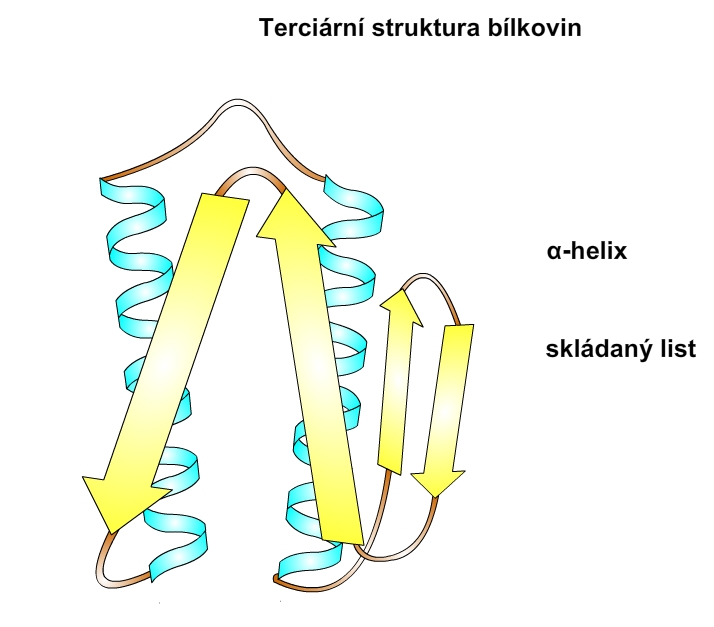 40
Milada Teplá, KUDCH, PřF UK v Praze
Struktura bílkovin – terciární
Tři typy nekovalentních vazeb, které napomáhají skládání proteinu
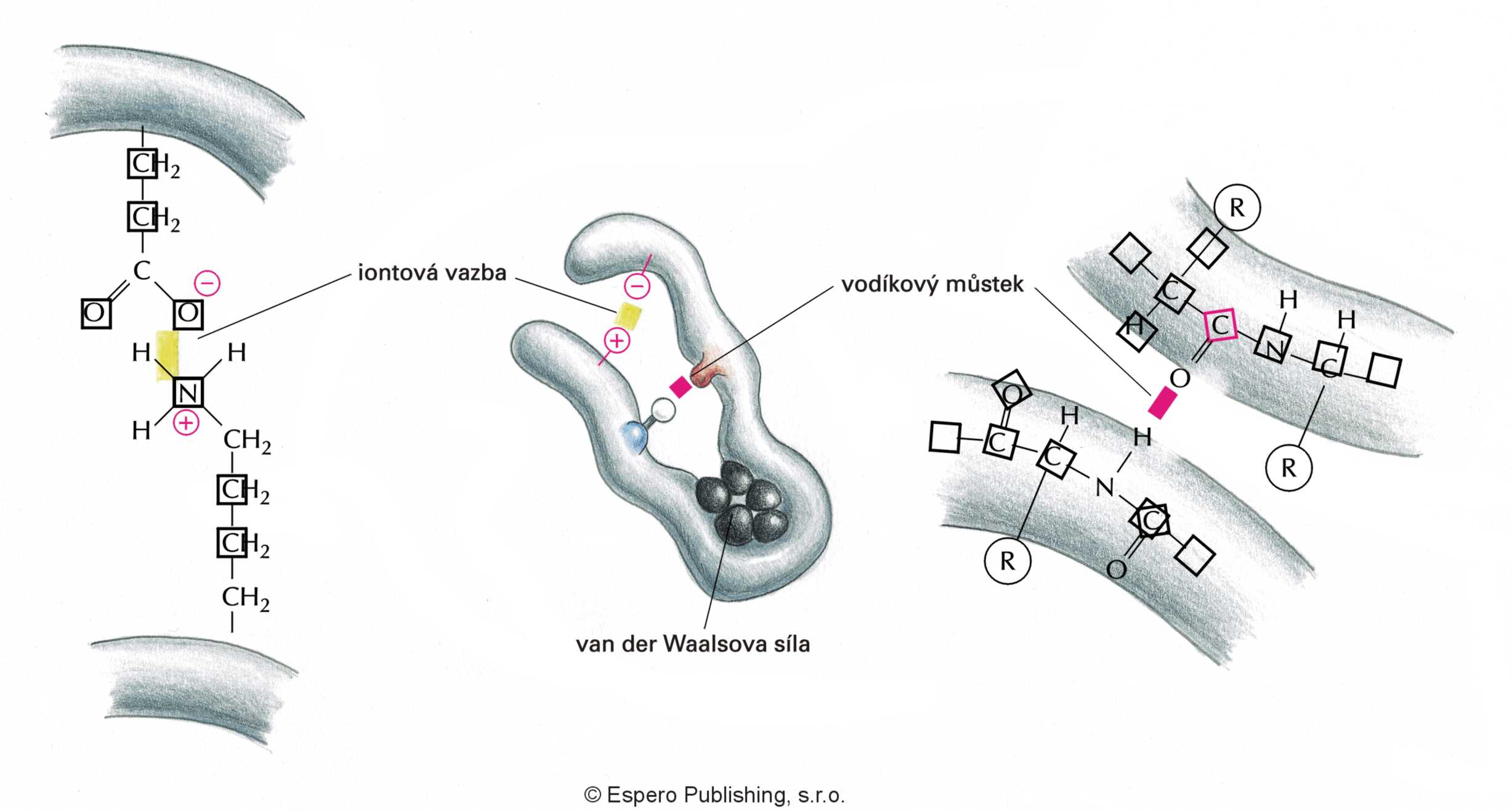 41
Milada Teplá, KUDCH, PřF UK v Praze
Struktura bílkovin – terciární
Disulfidové můstky
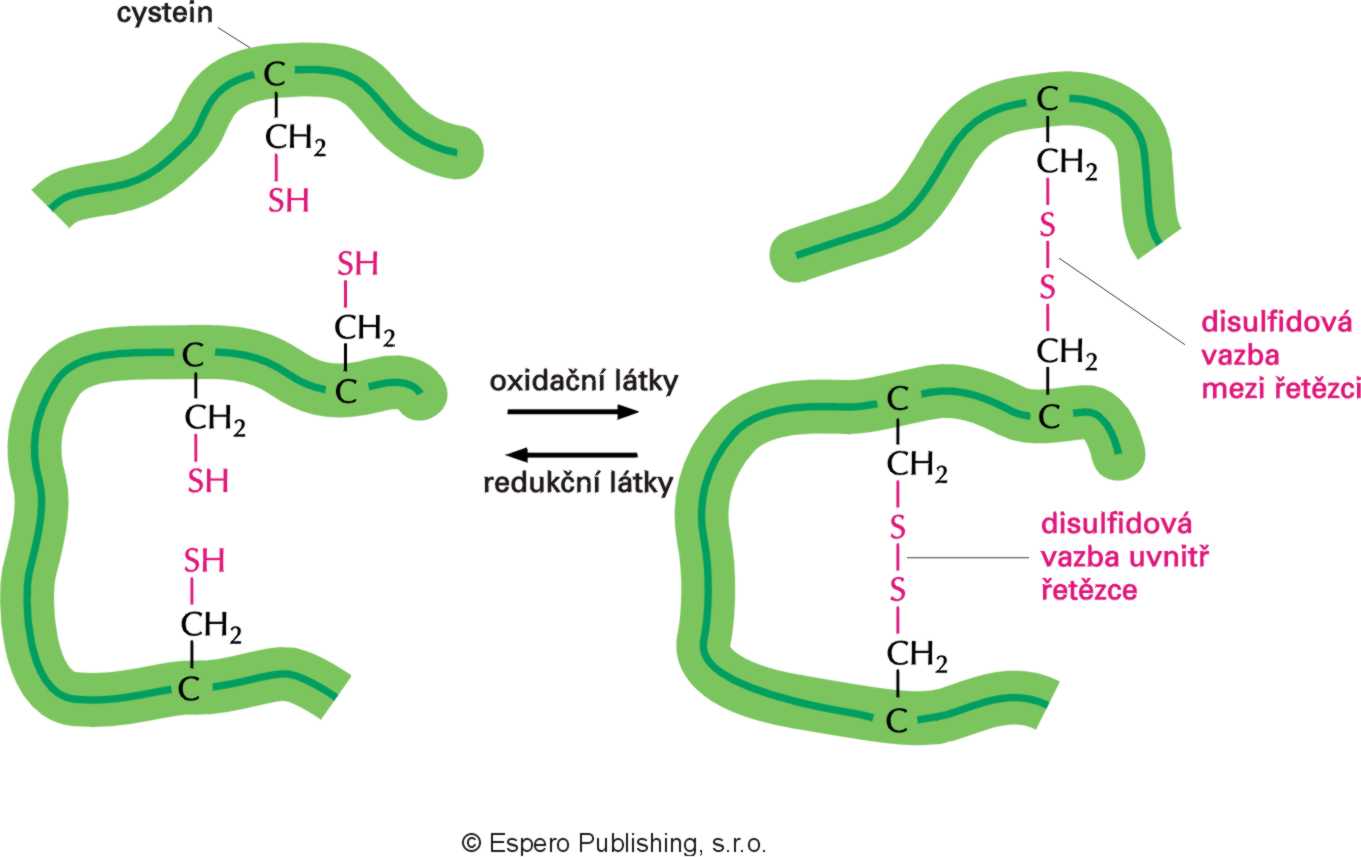 42
Milada Teplá, KUDCH, PřF UK v Praze
Struktura bílkovin – kvarterní
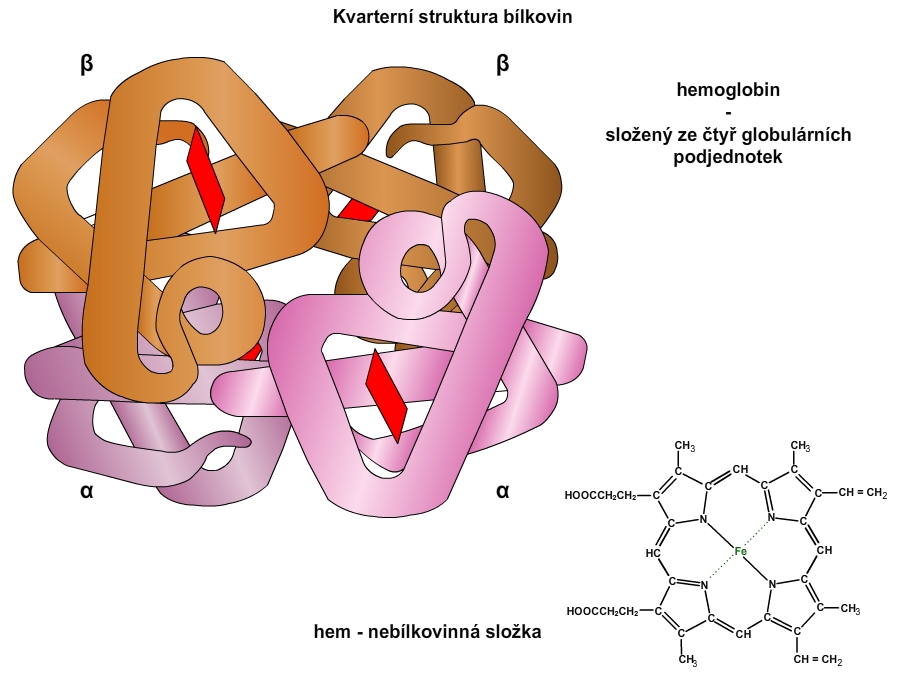 43
Milada Teplá, KUDCH, PřF UK v Praze
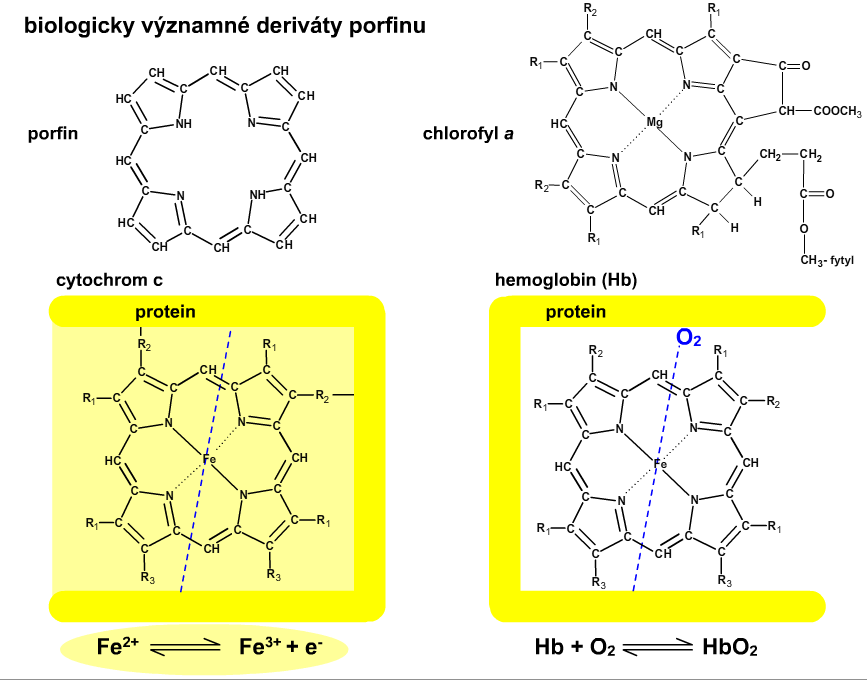 44
Milada Teplá, KUDCH, PřF UK v Praze
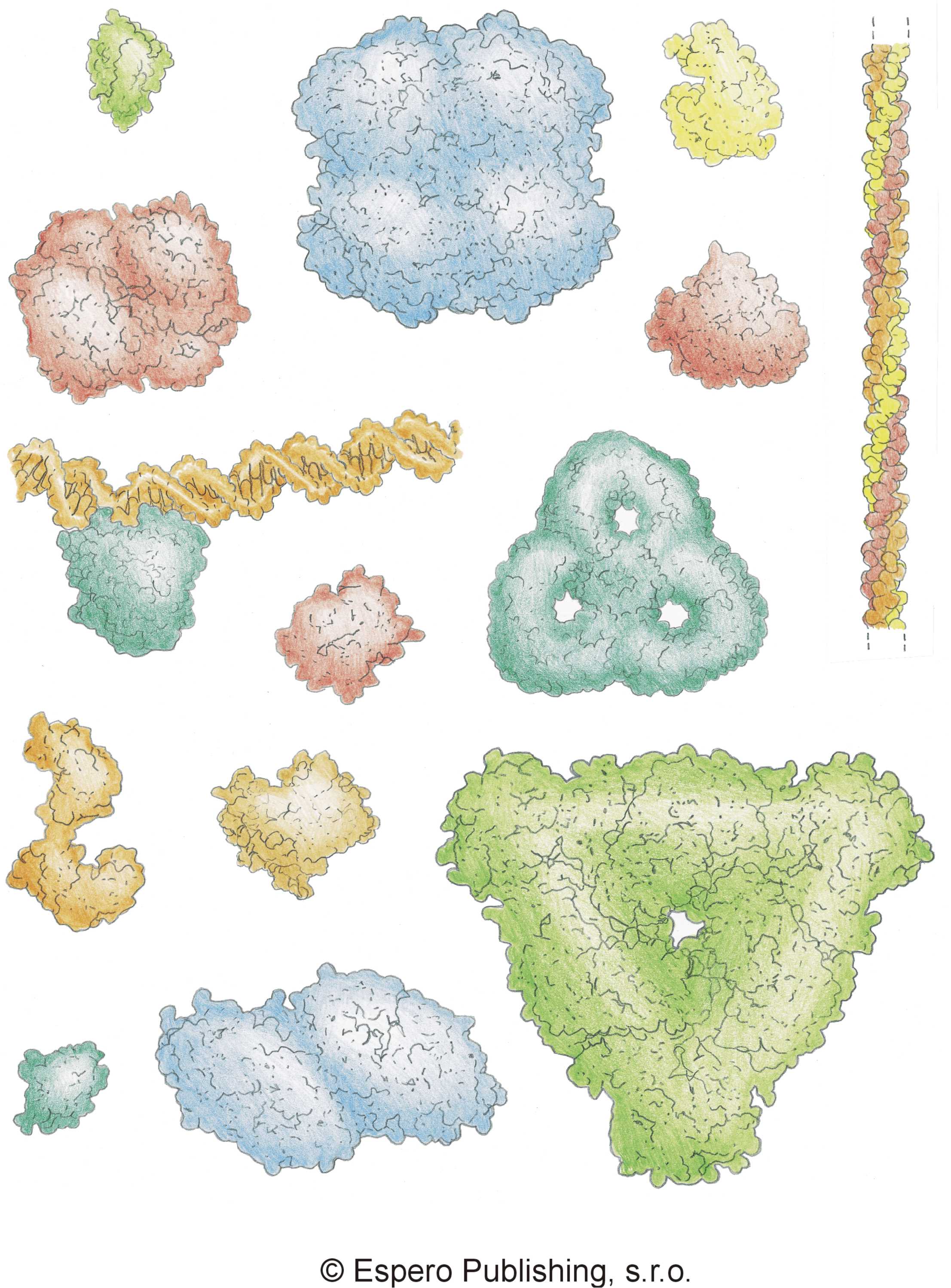 Velikosti a tvary proteinů
45
Milada Teplá, KUDCH, PřF UK v Praze
Funkce proteinů
enzymy
 zásobní proteiny (albumin)
 transportní proteiny (hemoglobin)
 ochranné proteiny (imunoglobulin)
 kontraktilní proteiny (myosin)
 hormony (insulin)
 strukturní proteiny (kolagen)
zásadní zdroj dusíku a esenciálních aminokyselin
46
Milada Teplá, KUDCH, PřF UK v Praze
Denaturace a znovusložení proteinu
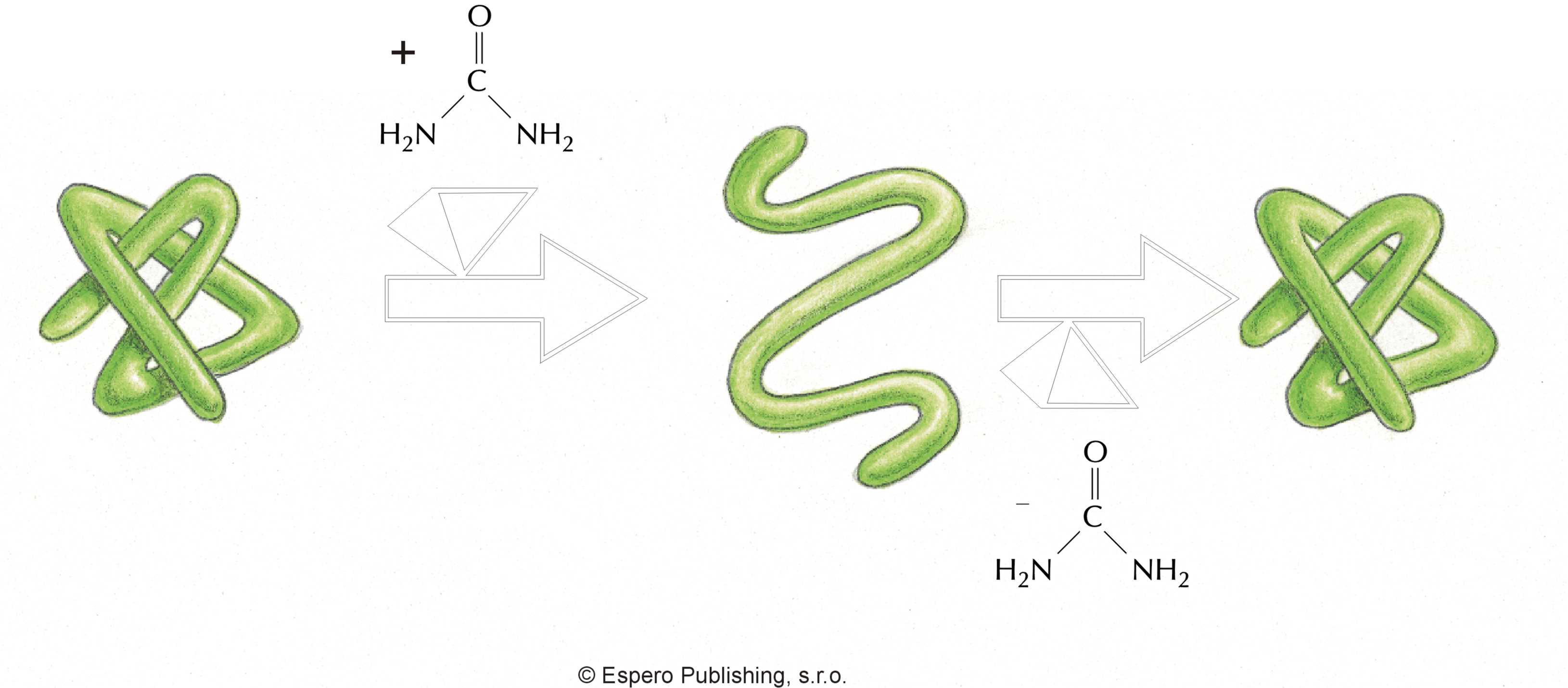 47
Milada Teplá, KUDCH, PřF UK v Praze
4. Enzymy
Biokatalyzátoryschematické znázornění reakce katalyzované enzymem
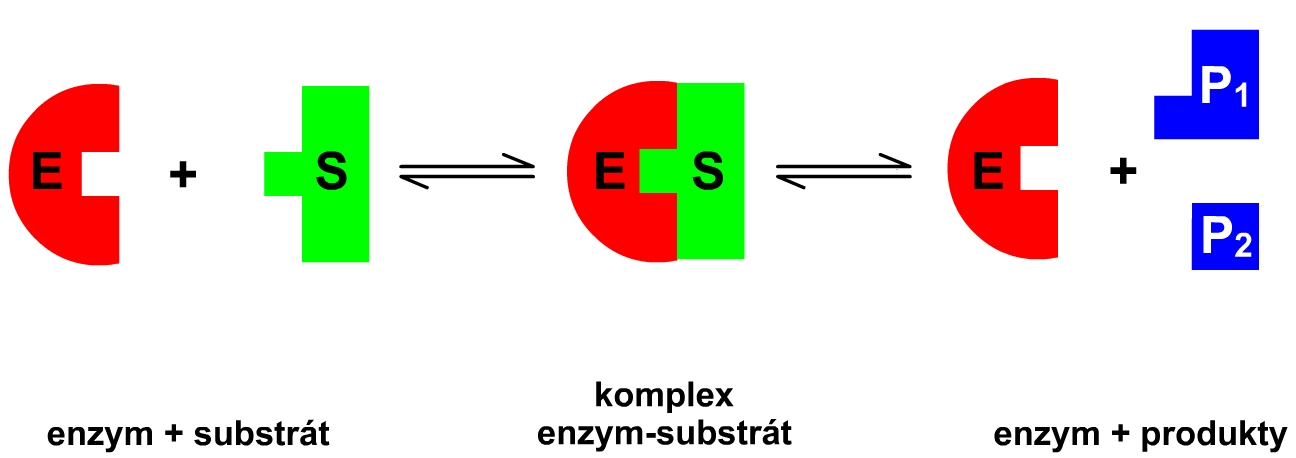 48
Milada Teplá, KUDCH, PřF UK v Praze
[Speaker Notes: Prezentace Nukleové kyseliny se zabývá složením DNA a RNA.]
Enzym (amylasa)
O
Aktivní centrum
Apoenzym
Koenzym
O
O
O
O
O
Produkt (maltosa)
O
Substrát 
(amylosa)
O
složení enzymu bílkovinové povahy
APOENZYM + KOFAKTOR = HOLOENZYM
PROSTETICKÁ  SKUPINA	 	KOENZYM
49
Milada Teplá, KUDCH, PřF UK v Praze
katalytické působení enzymu
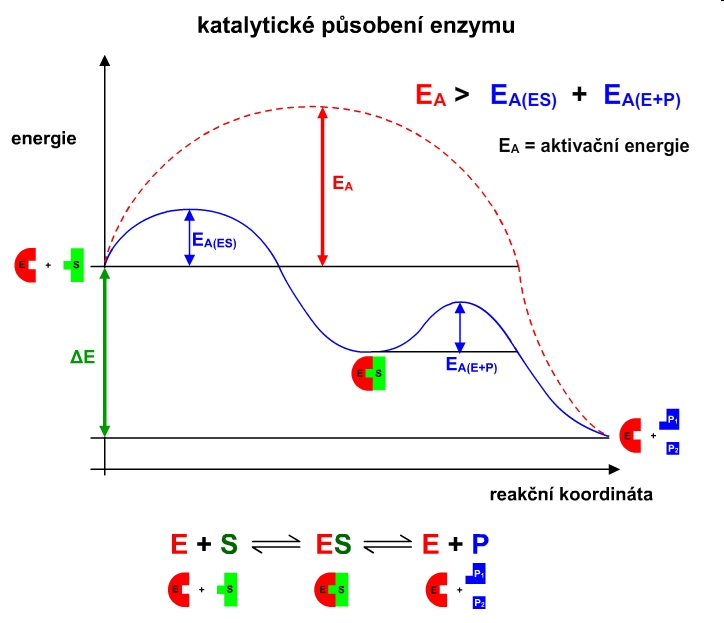 50
Milada Teplá, KUDCH, PřF UK v Praze
faktory ovlivňující rychlost chemické reakce
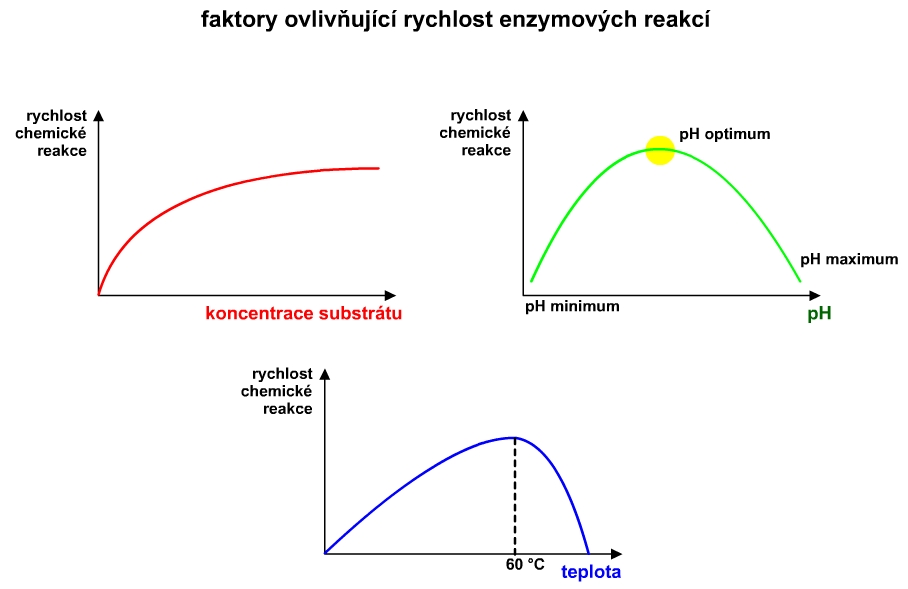 51
Milada Teplá, KUDCH, PřF UK v Praze
reverzibilní inhibice enzymů
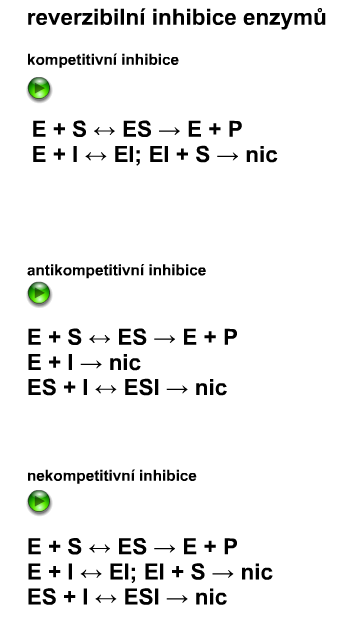 52
Milada Teplá, KUDCH, PřF UK v Praze
regulace enzymové aktivity
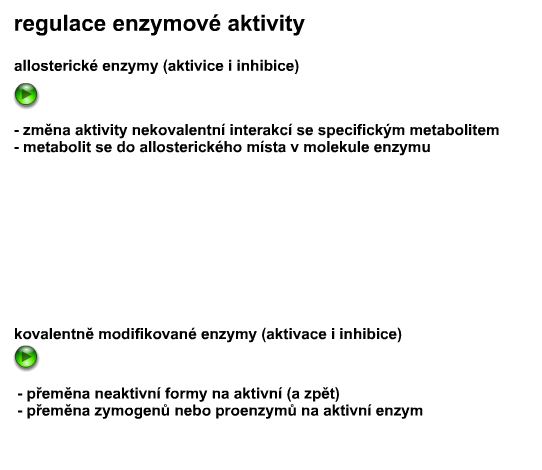 53
Milada Teplá, KUDCH, PřF UK v Praze
třídy enzymů
Oxidoreduktasy

2. Transferasy 

3. Hydrolasy

4. Lyasy (synthasy) 
nehydrolytické štěpení vazeb nebo tvorbu vazeb. 

5. Isomerasy 

6. Ligasy (synthetasy) 
Katalyzují vznik vazeb za současného rozštěpení makroergické fosfátové vazby
54
Milada Teplá, KUDCH, PřF UK v Praze
Použitá literatura
Kodíček, M.: Enzymy - stereospecifita. Biochemické pojmy: výkladový slovník Praha: VŠCHT Praha, 2007. URL: http://vydavatelstvi.vscht.cz/knihy/uid_es-002/ebook.html. [online]. [cit. 26.12.2008]. 
Sofrová, D., Tichá, M. a kol.: Biochemie – základní kurz.  Praha: skripta UK, 1993. 
Vacík, J., Barthová, J., Pacák, J.: Přehled středoškolské chemie. Praha: SPN, 1999. 
Voet, D., Voet, J. G., Pratt, Ch. W.: Fundamentals of biochemistry (2. vydání).John Wiley & Sons, Inc., 2006. 
Jak probíhá enzymová reakce? URL: http://www.chesapeake.cz/chemie/download/skripta/biochemie.pdf . [online]. [cit. 26.12.2008]. 
Katalytické působení enzymů. URL: www.ceskolipska.cz/files/11/enzymologie.doc . [online]. [cit.26.12.2008].

Obrázky:
Snímek č. 1: 
	Domácí lékař od A do Z. Překlad: Ulrich, A. Praha: IMP s. r. o. 
Snímek č. 10, 21, 22, 27, 41, 42, 45 a 47:
	Alberts, B. a kol.: Základy buněčné biologie. Ústí nad Labem: Espero Publishing, 1997. 
Ostatní snímky:
	Milada Teplá (Adobe flash, ChemSketch)
55
Milada Teplá, KUDCH, PřF UK v Praze